Comune di Perugia
Rendiconto 2014 - 2023
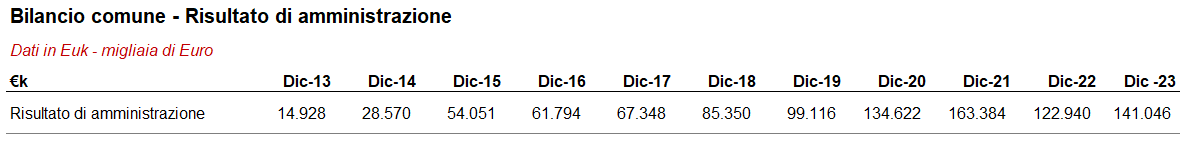 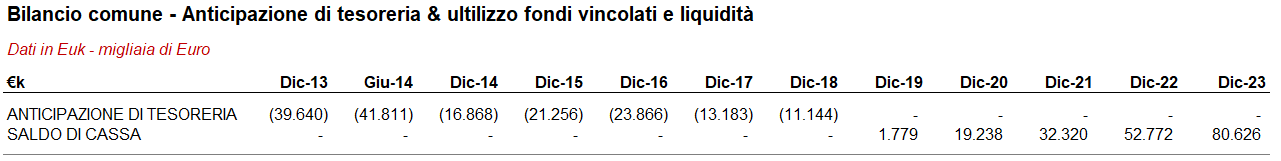 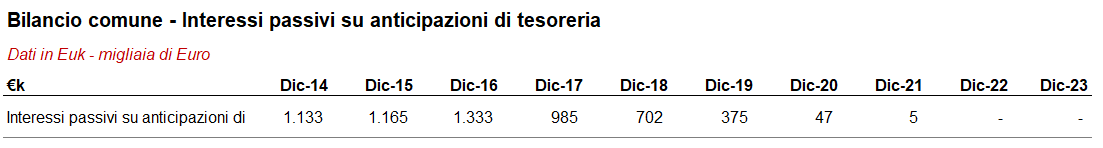 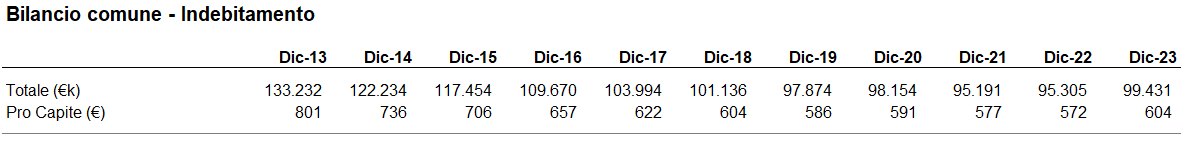 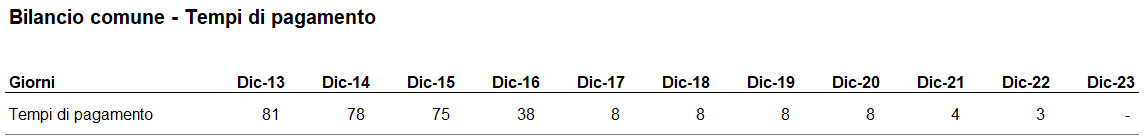 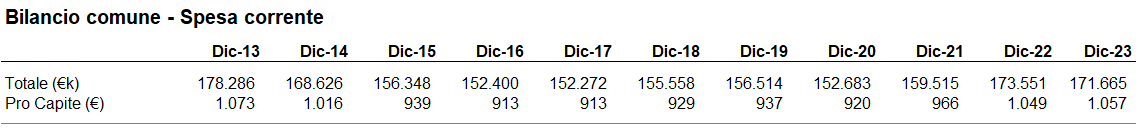 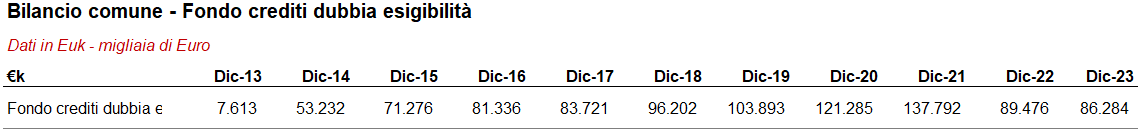 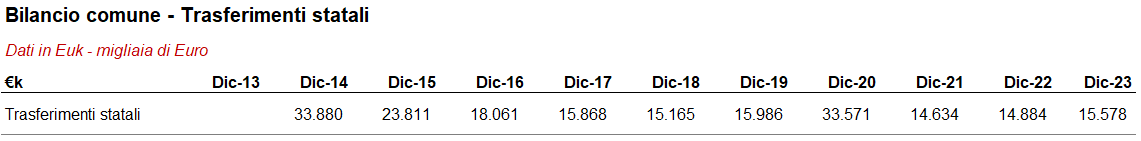 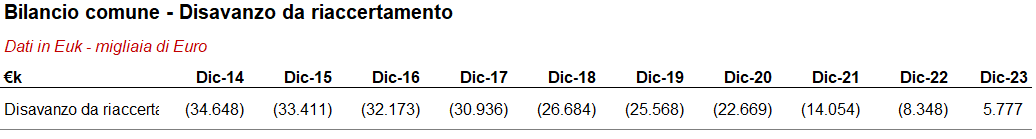 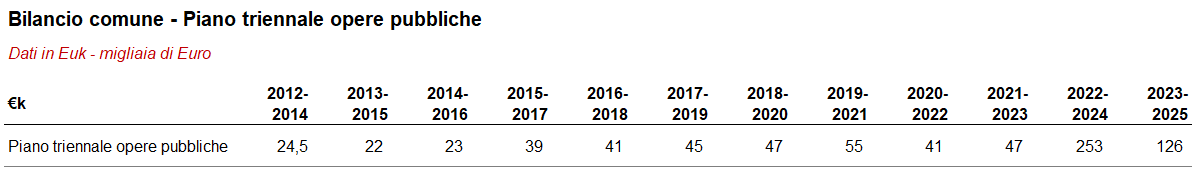 INDEBITAMENTO E DISAVANZO
2014 INDEBITAMENTO				122.234
	DISAVANZO DA RIACCERTAMENTO	  34.648
TOTALE						156.882
PROCAPITE						       945
2023 INDEBITAMENTO				  99.431
	AVANZO					    5.777
TOTALE						 93.654
PROCAPITE						      564